Опыт организации медицинской реабилитации на базе ГБУЗ РБ БСМП г. Уфа
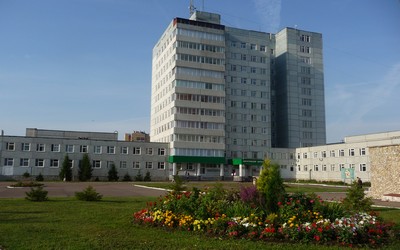 И.М. Карамова, 
главный врач 
ГБУЗ РБ БСМП г. Уфа, 
д.м.н., профессор
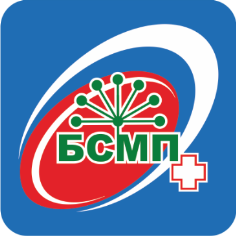 Структура БСМП
Педиатрический блок -  
180 коек
Терапевтический блок -  
250 коек
Хирургический 
блок -  
360 коек
Межмуниципальный центр анестезиологии 
и реанимации
Региональный сосудистый центр
Травмацентр 1 уровня
Этапы медицинской реабилитации
Острый 
период
Ранний  и поздний 
восстановительный 
период
Поздний восстановительный период
1 этап
2 этап
3 этап
4 этап
Клинические отделения, БИТ, ОРИТ, оперблок
Отделение медицинской реабилитации, 
50 коек
Амбулаторный этап
Санаторно-курортное долечивание
Приказ Минздрава России от 29.12.2012 г. 
№ 1705н  «О порядке организации медицинской реабилитации»
Постановление Правительства РБ от 14.10.2013г. № 457  
«Об утверждении порядка медицинской реабилитации (долечивания) работающих граждан в условиях санаторно-курортных организаций непосредственно после стационарного лечения»
Приказ 
Минздрава России 
от 15.11.2012 г. 
№ 918н 
«Об утверждении порядка оказания медицинской помощи больным с сердечно - сосудистыми заболеваниями»
Направлены в отделение медицинской реабилитации
Неврология - 10 коек
Травматология - 10 коек
Кардиология - 30 коек
из отделений БСМП 54%
из отделений БСМП 64%
Отделение медицинской реабилитации
Структура по нозологиям
Опорно-двигательный аппарат 36%
Прочие 10%
Неврология 24%
Кардиология 30%
Опорно-двигательный аппарат 28%
Неврология 15%
Отделение медицинской реабилитации
Структура пролеченных кардиологических больных
Отделение медицинской реабилитации
Структура кардиопрофиля по нозологиям
Структура реабилитационного потенциала больных кардиологического профиля по отделению реабилитации
Комплексная кардиореабилитация – это процесс, который должен:
Комплексная кардиореабилитация – это процесс, который должен:
Методы физической реабилитации
Электросон
Электрофорез
Д ‘ Арсонваль
Классическая корпоральная
Поверхностная
Аурикулотерапия
Групповые
Индивидуальные
Тренажеры
Видимый
Инфракрасный
Лазер
Сравнительный анализ реабилитации больных методом нормобарической интервальной гипоксической терапии у больных с ОКС
Сравнительный анализ применения метода нормобарической интервальной гипоксической терапии на аппарате для дыхательной терапии ReOxy у больных с ОКС
Сравнительный анализ реабилитации больных методом нормобарической интервальной гипоксической терапии у больных со стабильной стенокардией напряжения
Выводы
Реабилитационный курс на лечебно-диагностическом аппарате ReOxy у больных на втором этапе реабилитации (стационарном) с ОКС  и стабильной стенокардией улучшает клиническое состояние больных, повышает толерантность к физической нагрузке, улучшает субъективное восприятие пациентами интенсивности выполняемой физической нагрузки, повышает сократительную функцию миокарда и 
                              качество жизни пациентов
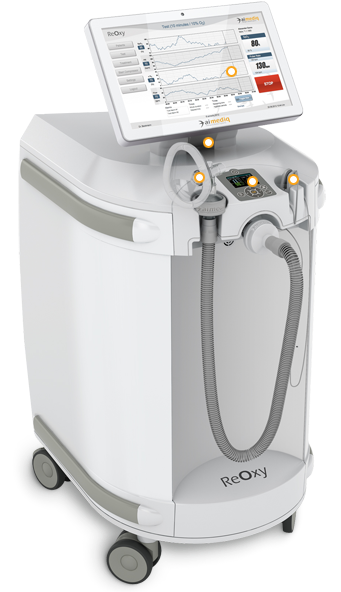 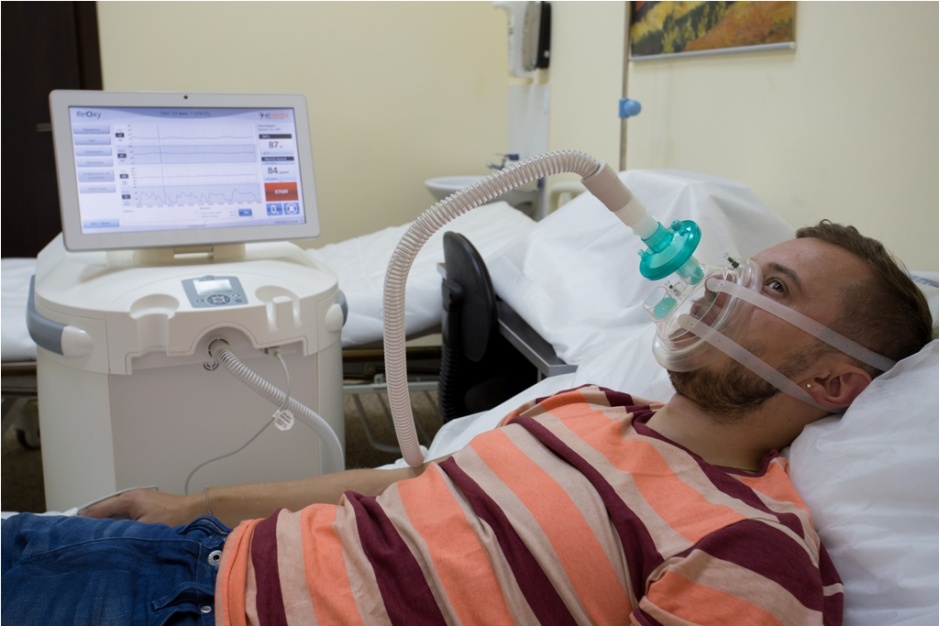 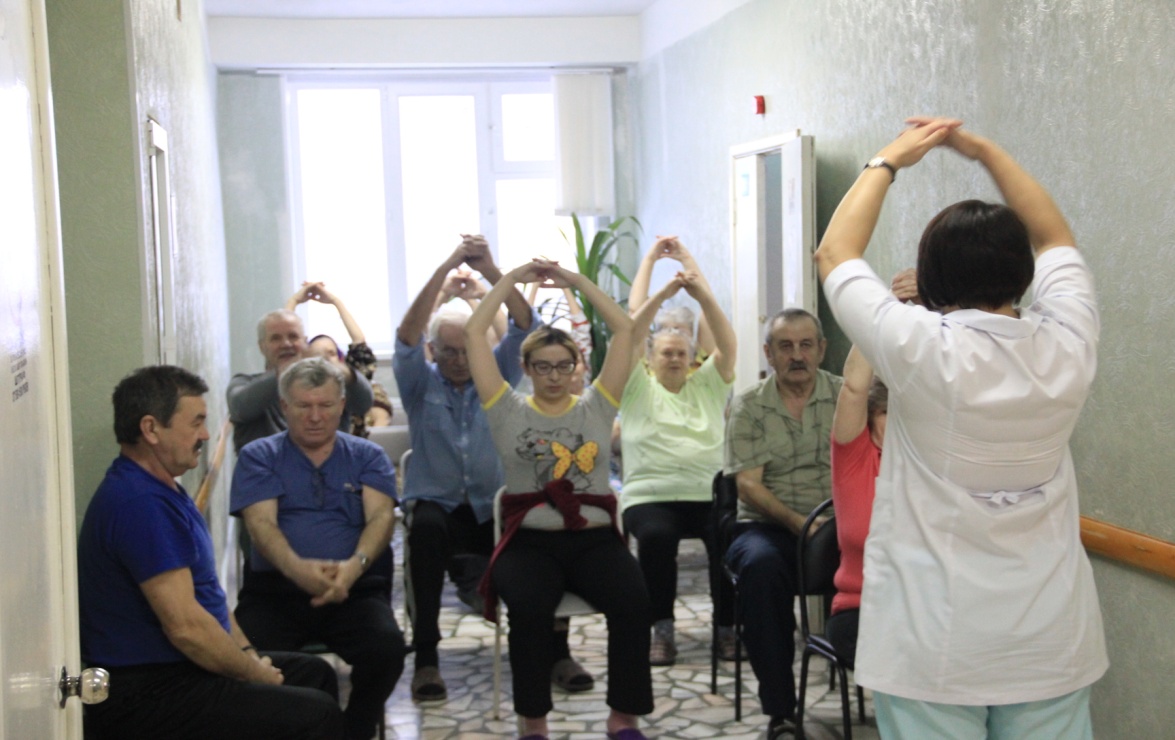 Преимущества этапной  системы кардиореабилитации в условиях  многопрофильного стационара
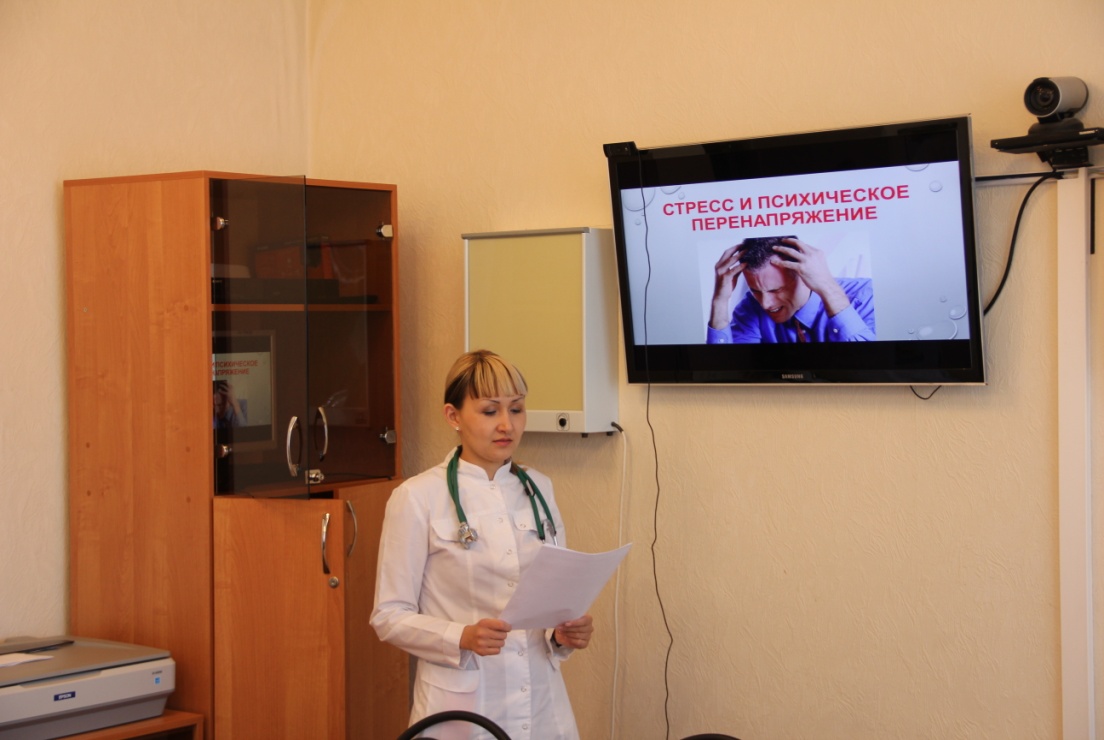 Полная преемственность
Возможность индивидуализации сроков восстановительного лечения
Сокращение сроков оказания помощи при развитии осложнений
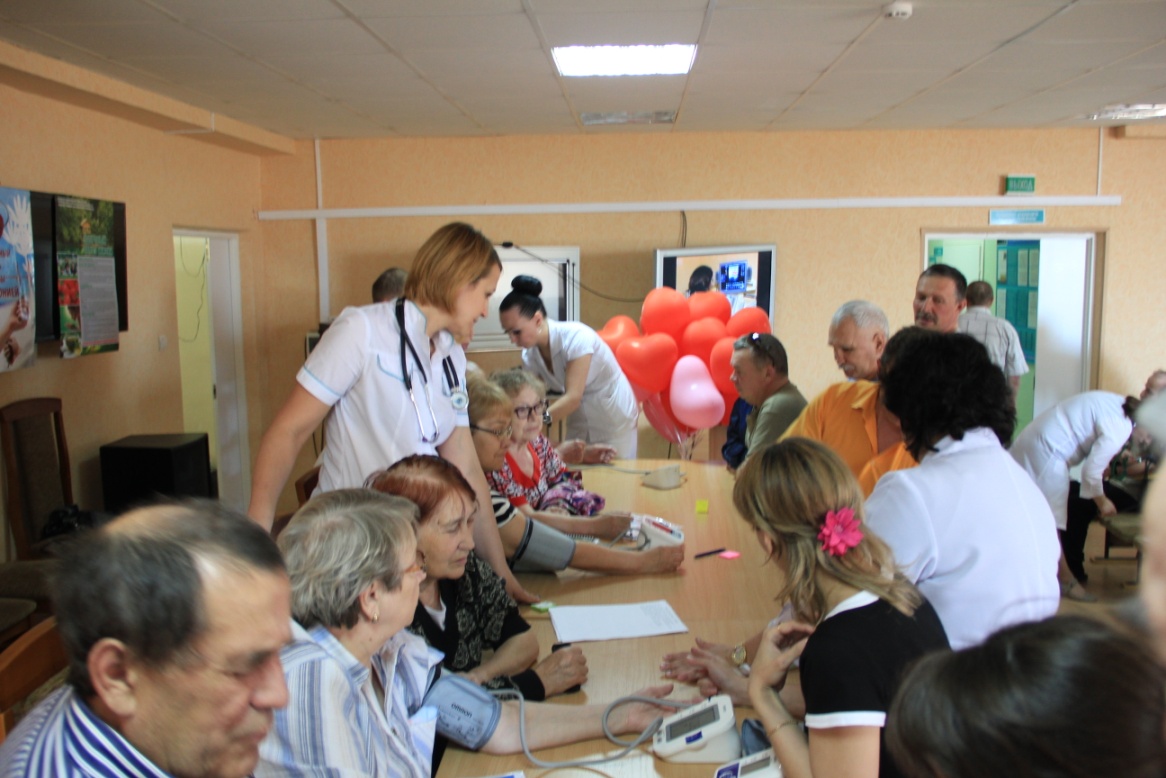 Благодарю 
за 
внимание!